Latvijas ziņojums ANO par ilgtspējīgas attīstības mērķu ieviešanu– 2022. gads
Saeimas Ilgtspējīgas attīstības komisijas sēde, 20.04.2022.
Pārresoru koordinācijas centrs
ANO AUGSTA LĪMEŅA POLITIKAS FORUMS 05.07.-15.07.2022.
Latvijas pieeja
2. ziņojumam

Latvijas Ziņojums - par visiem mērķiem
Neatkārtojam informāciju, kas bija 1.ziņojumā
Lakoniska izteiksme, konkrētība
COVID-19 – nedaudz, jo situācija mainās
Uzsveram, ka svarīgs ir miers
Vieda atgūšanās pēc koronavīrusa pandēmijas (COVID-19), vienlaikus pilnībā īstenojot Dienaskārtību 2030 Ilgtspējīgai attīstībai.* 
Īpaša uzmanība pievērsta šiem mērķiem:
  4. IAM –  Kvalitatīva izglītība 
 5. IAM –  Dzimumu līdztiesība 
14. IAM – Dzīvība ūdenī 
15. IAM – Dzīvība uz zemes 
17. IAM – Sadarbība
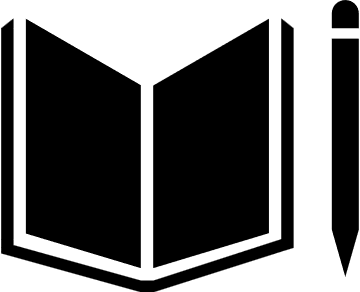 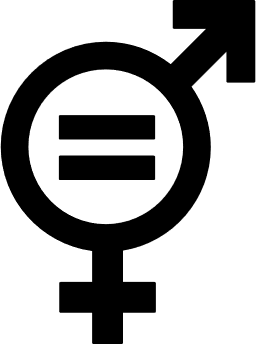 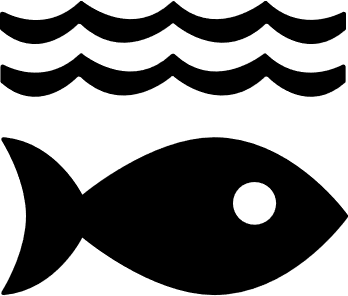 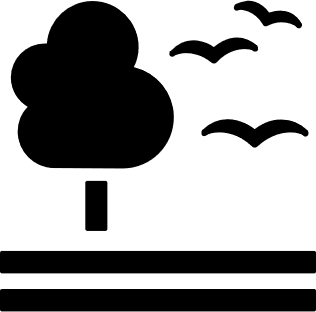 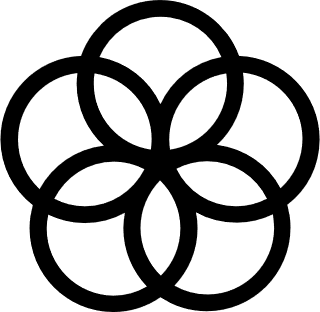 * Building back better from the coronavirus disease (COVID-19) while advancing the full implementation of the 2030 Agenda for Sustainable Development.
Dienaskārtība 2030 / ANO IAM
Valstis ievieš savu īstenošanas ietvaru

Valstis ziņo 3 reizes laikposmā līdz 2030.
Latvija pirmoreiz - 2018;  otrreiz - 2022

Eiropas Savienība – vadošais reģions ANO IAM ieviešanā

Latvijas pieeja – integrēt plānošanas sistēmā
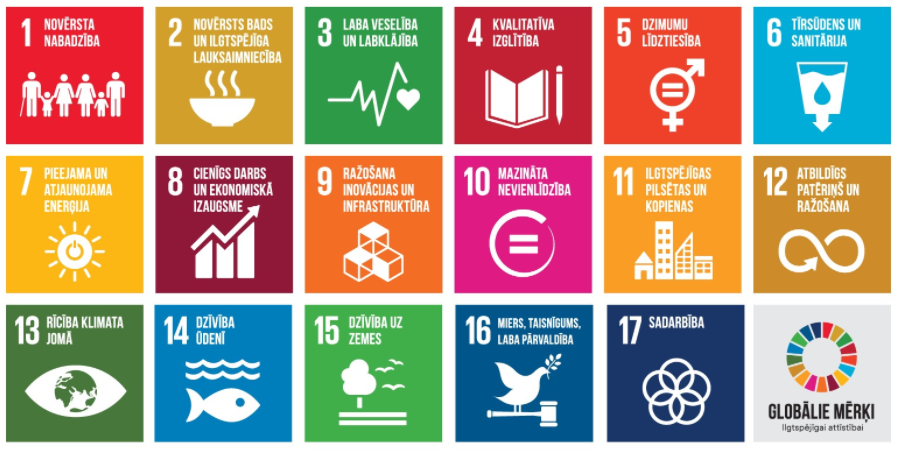 KĀPĒC TAGAD?

Izvērtēta rīcība līdz 2020.g.
Jaunas apņemšanās līdz 2027.
Kartētas politikas
Informācija par sabiedrības aktivitātēm
Informācija par faktoriem, kas paātrina mērķu sasniegšanu


8 gadi, vēl varam paspēt
Latvijas otrais ziņojums ANO ALPF 2022. gada 12. jūlijā
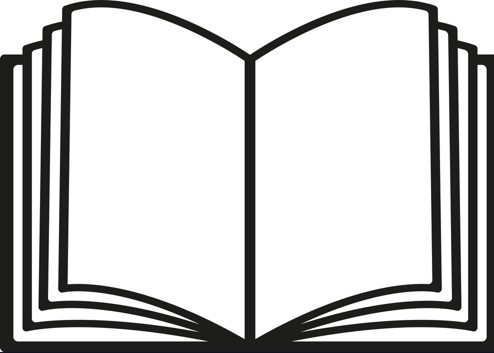 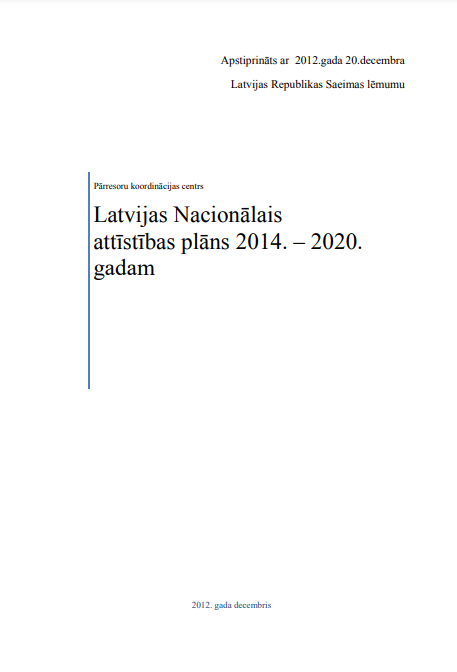 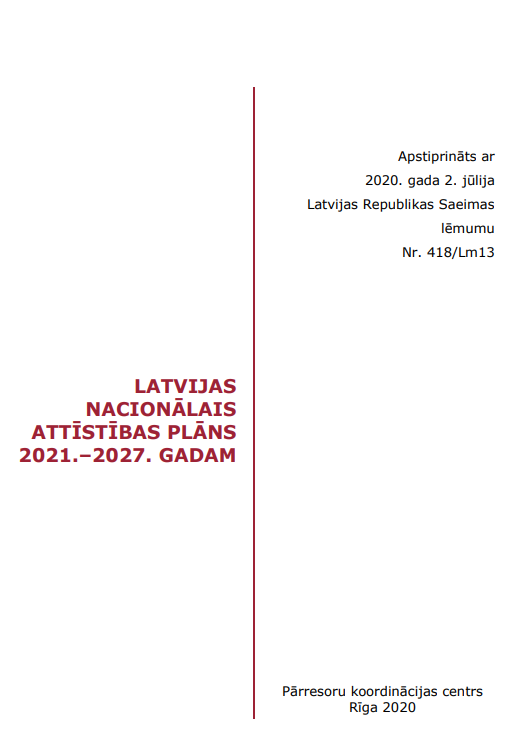 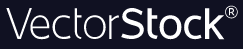 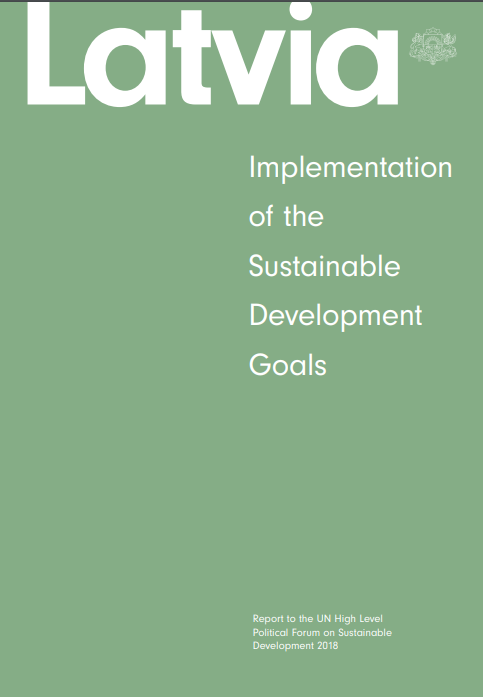 Vēsture
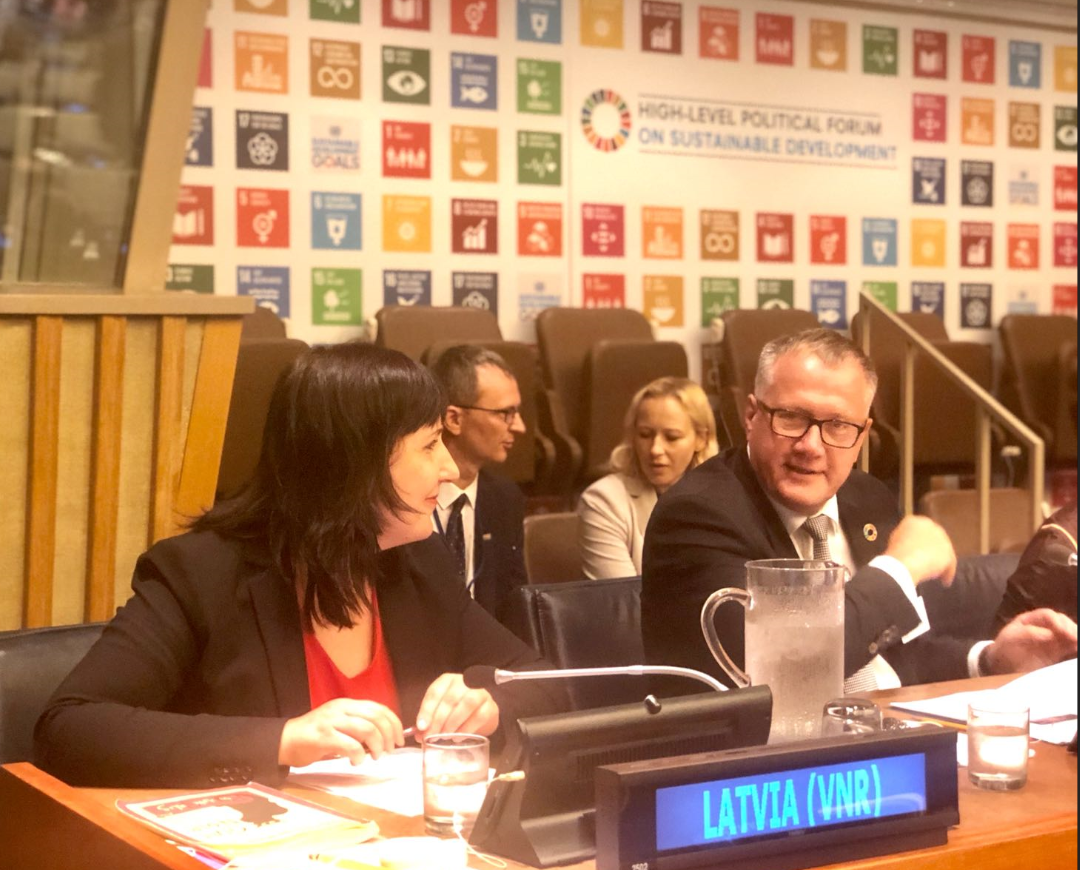 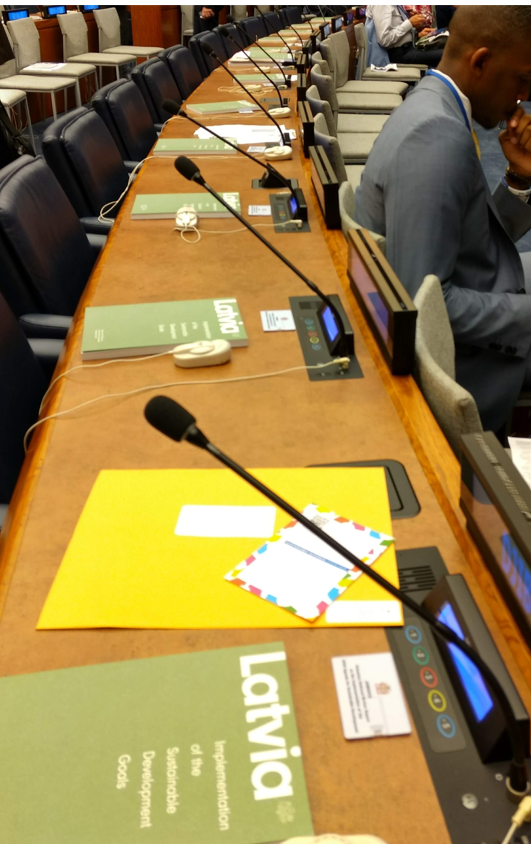 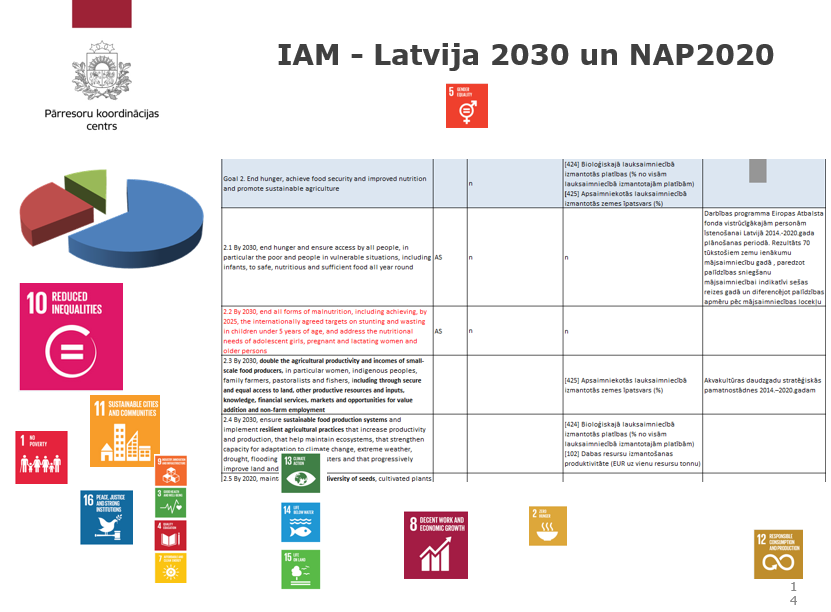 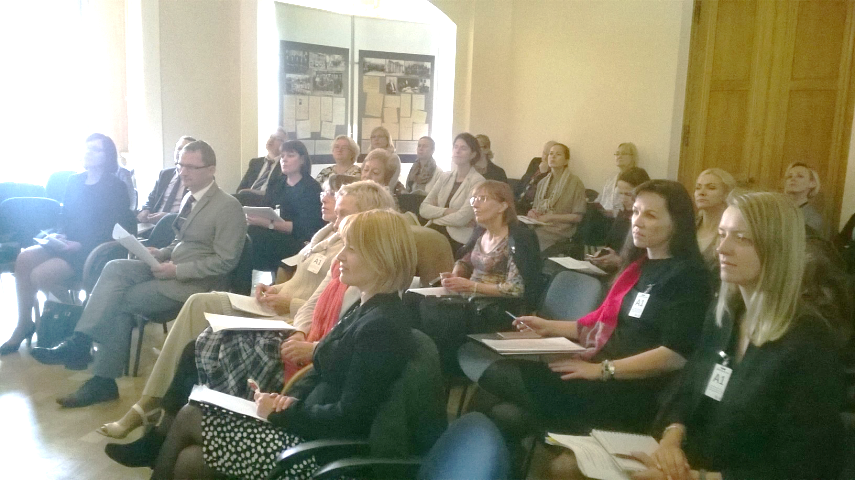 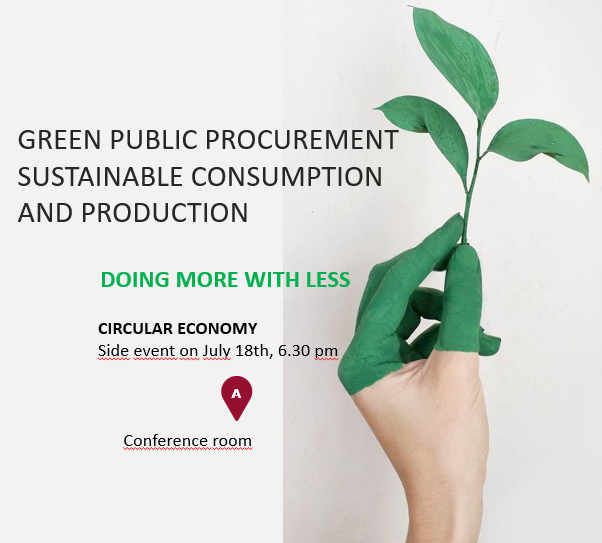 [Speaker Notes: Valsts prezidents R. Vējonis ANO ĢA atbalsta Dienaskārtība 2030 - 25.09.2015.
Latvijas politikas plānotāji sāk plānot IAM ieviešanu 30.09.2015.
IAM mērķus kartē atbilstoši pret rādītājiem Latvija2030, NAP2020 un visu nozaru pamatnostādnēm.  Konference 06.2017.
Iesaistītās puses gatavo ziņojumu.  
ANO mērķu īstenošana Latvijā
Pasaule uzzina par Latviju un IAM.
Ekonomikas ministra un LAPAS prezentācija ANO Ņujorkā
07.2018. VARAM papildus pasākums par Zaļo iepirkumu]
Ziņojuma struktūra
Ievadvārdi
Kopsavilkums 

1. nodaļa Latvijas konteksts 2018.g.-2022.g.
2. nodaļa 17 IAM īstenošanas progress Latvijā   
3. nodaļa Iesaistīto pušu redzējums IAM turpmākai īstenošanai:
Pašvaldības (īpaši lielās)
Zinātniskā kopiena
Arodbiedrības
Jaunatne 
Atsevišķas NVO 
4. nodaļa Nākamie soļi - ieviešanas instrumenti:
Ilgtspējīgas finanses
Kultūras telpa – sarunai un izzināšanai
Misija Jūra2030

Statistikas pielikums
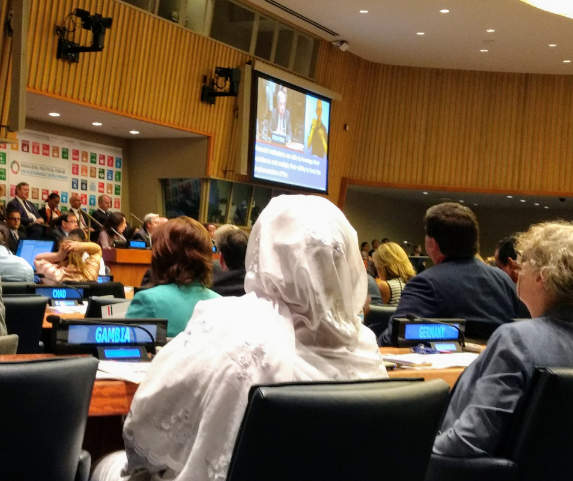 6
Latvijas 2018.g. ziņojuma galvenā tēze ir
arī 2022.g. ziņojuma pamattēze
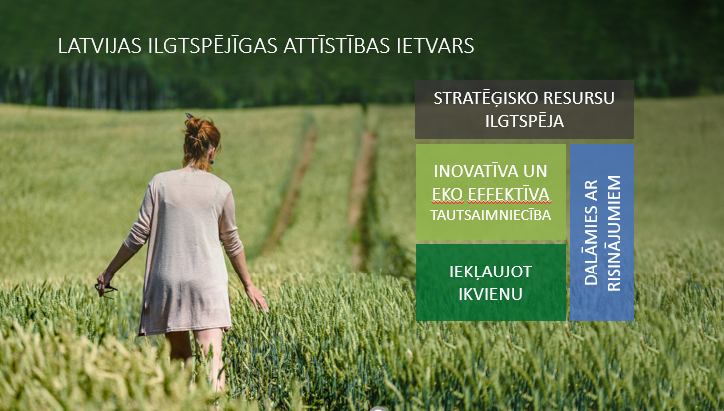 Kā līdz 2030. gadam izveidot inovatīvu un 
ekoefektīvu tautsaimniecību, 
iekļaujot ikkatru.
Mērķu sasniegšanas vērtējumi
Veikti
nelieli
uzlabojumi
Veikti ievērojami
uzlabojumi
Ierobežots progress
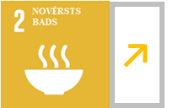 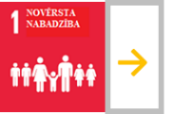 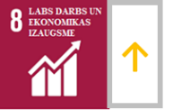 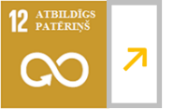 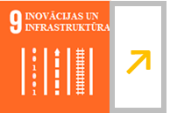 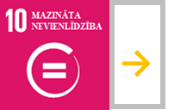 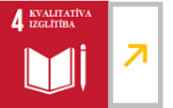 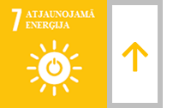 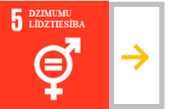 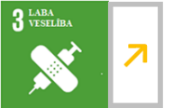 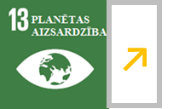 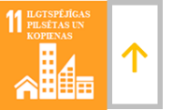 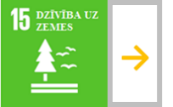 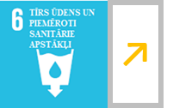 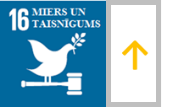 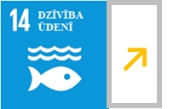 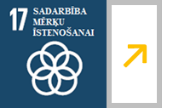 Par mērķu vērtēšanu
Pa apakšmērķiem (kopā 169)
Pēc Latvijas plānošanas dokumentu, u.c. rādītājiem
Dati – līdz 2020.g. 
EUROSTAT un SDSN vērtē pēc saviem kritērijiem – var atšķirties
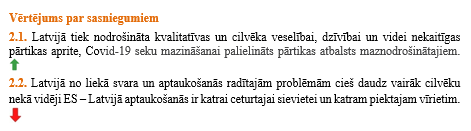 Secinājums: Katrs mērķis sastāv no daudzām dimensijām, tāpēc vispārīgais vērtējums ir neviennozīmīgs
Lielākie panākumi
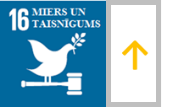 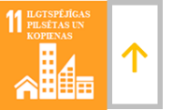 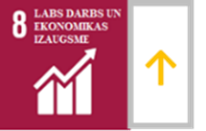 Problemātiskās jomas un to dimensijas
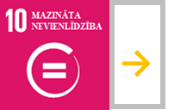 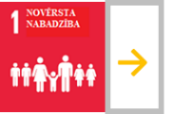 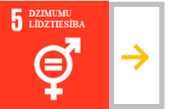 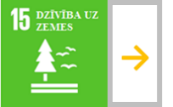 ANO Foruma tematiskās jomas
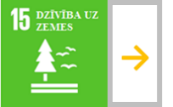 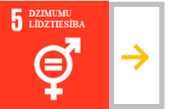 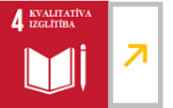 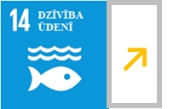 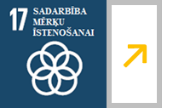 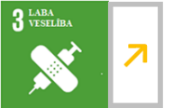 Iesaistīto pušu redzējumi un ieguldījumi ANO IAM īstenošanā
Ieguldījumi, piemēri: 
RTU -  2021. gadā - 50. zaļākā universitāte pasaulē. GreenMetric World University Rankings 
Rīgas Stradiņa universitāte – 2020. gadā ieņēma 56. vietu Times Higher Education (THE) Impact Rankings 3. IAM (veselības) mērķu sasniegšanai
Pašvaldības - Daugavpils, Liepāja, Ogre, Rīga, Valmiera, Ventspils
Iesaistītās puses kopumā: 
sniedza konkrētus priekšlikumus par savu jomu
uzsvēra vajadzību pēc lielākas starpnozaru sadarbības un izpratnes veidošanas par ilgtspējīgas attīstības nozīmību 
aicināja radīt un ieviest uz pierādījumiem balstītus risinājumus, lai sasniegtu klimata mērķus
Faktori, kas var paātrināt IAM ieviešanuIlgtspējīgas finanšu sistēmas attīstība
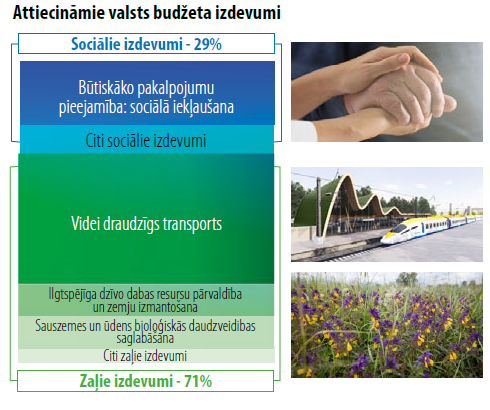 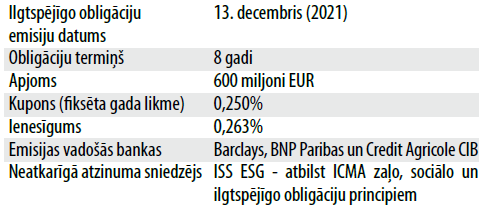 [Speaker Notes: Finanšu sektora attīstības plāna -  sadaļa par ilgtspējīgām finansēm. 
Latvijas Finanšu ministrija sadarbībā ar citām ministrijām izveidojusi Latvijas ilgtspējīgo obligāciju ietvaru
Valsts kase pirmo reizi Latvijas vēsturē emitējusi ilgtspējīgās valsts obligācijas, finansējot "zaļus" un sociālus valsts izdevumus. 
Latvijas finanšu sektora dalībnieki ir parakstījuši sadarbības memorandu
Latvijas finanšu sektoru pārstāvošā biedrība "Finanšu nozares asociācija" apraksta finanšu sektora ietekmi uz IAM. 
Latvijas Banka nākusi klajā ar savu ilgtspējības stratēģiju.]
Faktori, kas var paātrināt IAM ieviešanu
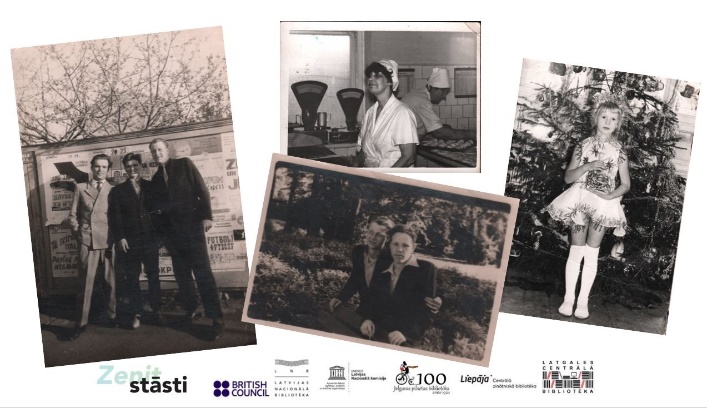 Kultūra:
Telpa sarunai un izzināšanai
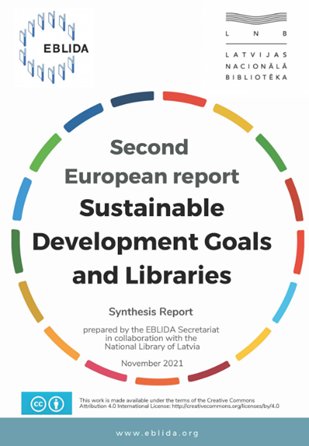 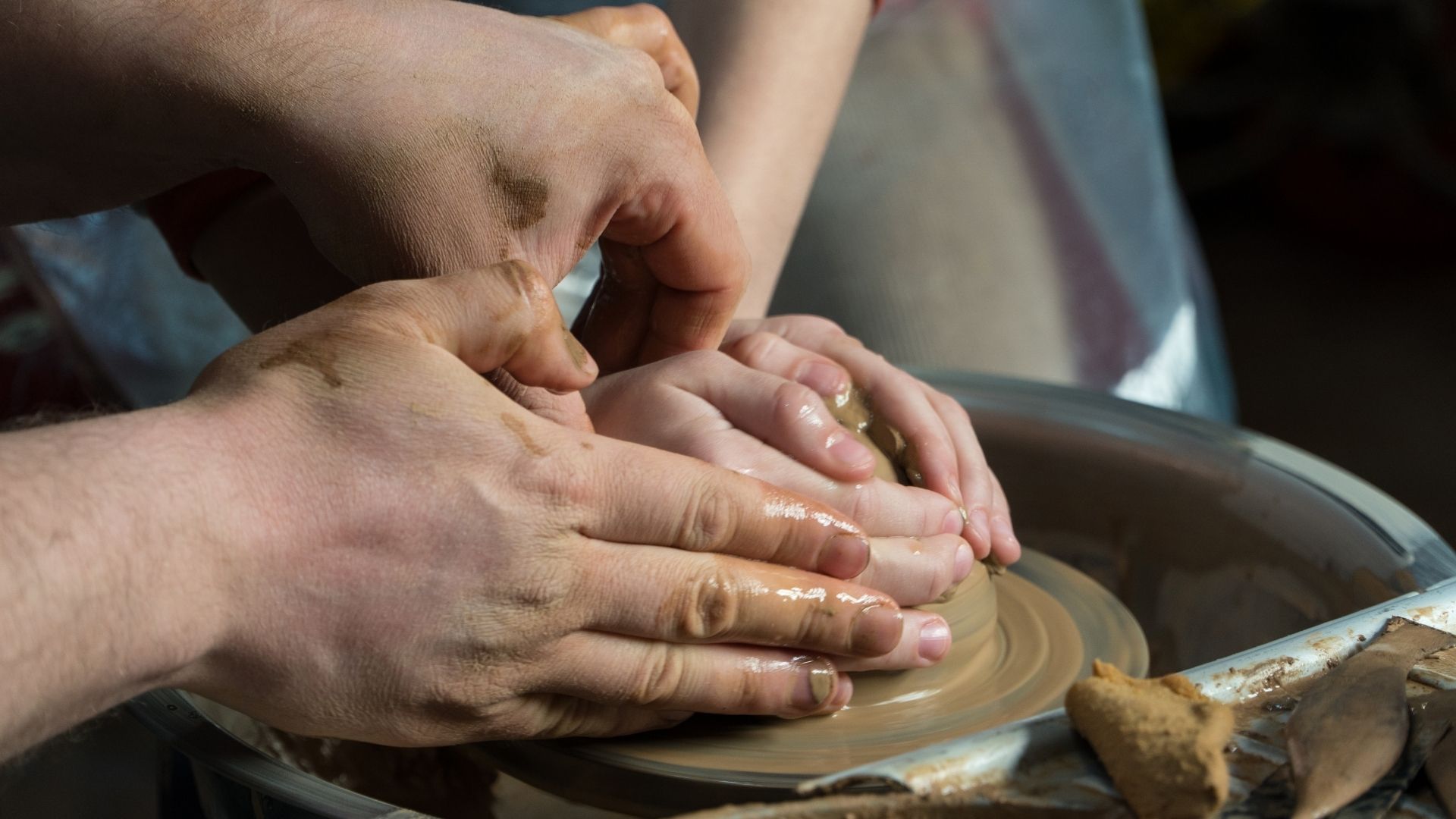 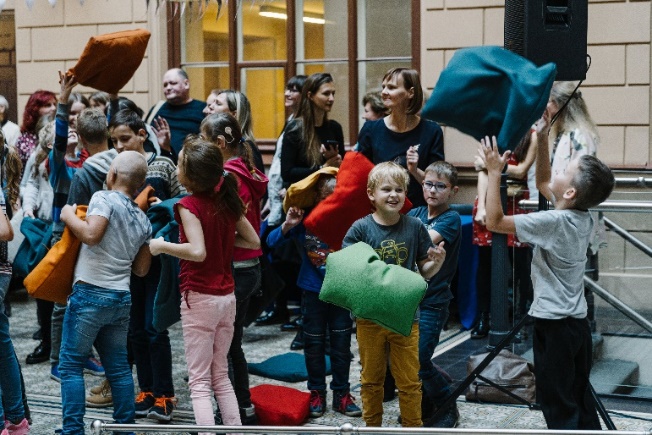 [Speaker Notes: Latvijas muzeju un bibliotēku loma kā iekļaujoša, droša telpa apmeklētājiem izziņai un izpratnes veidošanai par ilgtspējīgu attīstību
1) muzeju un bibliotēku darbinieku profesionālajai apmācības; 2) sadarbībai reģionālajā līmenī 3) aktivitātes muzejos un bibliotēkās, 4) darbību dokumentēšana, 5) koplietojamu datubāzu izveidošana; 6) labākās prakses nodošanai starptautiskā līmeņa tīklos un ekspertu grupās, 7) līdzdalībai un atbildībai par starptautisko ziņojumu sagatavošanu.

Kultūras mantojums - noturības, saliedētības, ilgtspējīga patēriņa un ražošanas veicināšanā un SEG emisiju samazināšanā. 

jauniešus aplūkot ģimenes albumus un intervēt savus radiniekus par laikposmu no 1960. līdz 1980. gadam, pierakstot viņu dzīvesstāstus. Cilvēki, kas dalījās savos stāstos, lielākoties bija tajā laikā Latvijā ieceļojošie viesstrādnieki no Padomju Savienības. Šo interviju rezultātā uzlabojās jauniešu izpratne par dzīvi Latvijā 60.–80. gados, paaudžu savstarpējā komunikācija, vecākās paaudzes piederības izjūta, dialogs starp dažādām etniskajām kopienām un sabiedrības grupām. Savukārt bibliotēku kolekcijas tika papildinātas ar fotogrāfijām un stāstiem.]
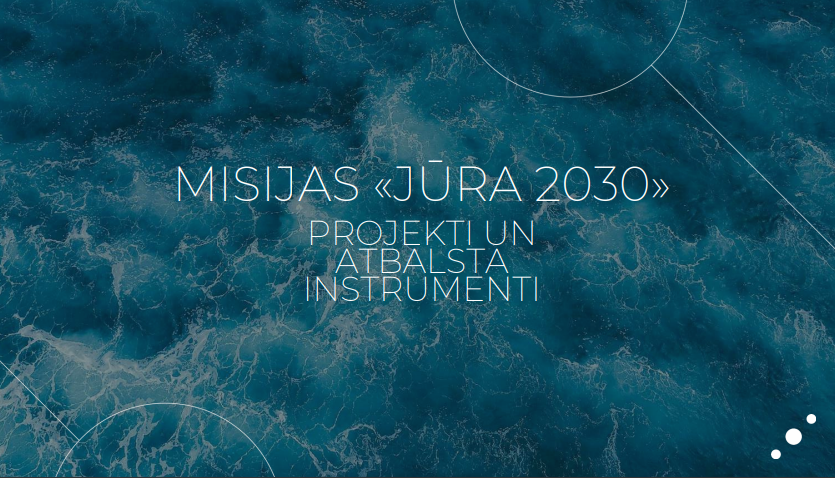 Faktori, kas aktivizē rīcību
Latvija ir pietiekami maza valsts, lai spētu izveidot misijas prototipu, un pietiekami liela, lai tās rezultāti būtu noderīgi starptautiski.
[Speaker Notes: Valstis ap Baltijas jūru jau sen sadarbojas, lai samazinātu Baltijas jūras eitrofikāciju, taču ar ierobežotiem rezultātiem. Tagad Latvija eksperimentē ar pieeju, kuru izmanto ES, lai ar inovācijām risinātu vissarežģītākās problēmas. 
Latvijas misija novedīs pie "zilās ekonomikas". Baltijas jūras bioloģiskā daudzveidība tiks atjaunota, un jūra tiks ilgtspējīgi izmantota ekonomikas izaugsmei un sabiedrības labklājībai. Šajā procesā kopīgi tiks radītas jaunas nozares, jauni tirgi, jaunas darba vietas.
Latvija ir pietiekami maza valsts, lai spētu izveidot misijas prototipu, un pietiekami liela, lai tās rezultāti būtu noderīgi starptautiski.]
Ziņojuma galvenās tēzes
Miers ir priekšnosacījums ilgtspējīgai attīstībai.
Latvijas politika ir vērsta uz visu IAM īstenošanu - mērķi, uz kuriem ejam, ir noteikti, visās galvenajās jomās rīcības plāni ir izstrādāti, un to ieviešana ir sākusies. 
Saeima pieņēma īpašo pielikumu NAP2027: darbība Covid seku likvidēšanai paātrina rīcību atsevišķu NAP2027 mērķu sasniegšanai - palīdzam krīzes skartajiem, nenovirzoties no mērķiem, par kuriem vienojāmies iekļaujošā NAP2027 izveides procesā.
Latvija, veicina savas valsts ilgtspēju un mērķtiecīgi sniedz ieguldījumu arī pasaules kopējā ilgtspējā.
Turpināt ilgtspējīgu attīstību: 
●	turpināt un uzlabot labās pārvaldības prakses; 
●	vairāk izmantot faktorus, kas aktivizē rīcību un paradumu maiņu; 
●	veikt visaptverošas sarunas ar sabiedrību – kādā realitātē vēlamies dzīvot, nu jau - 2050. gadā.
Ar atbildību par Latvijas nākotni!
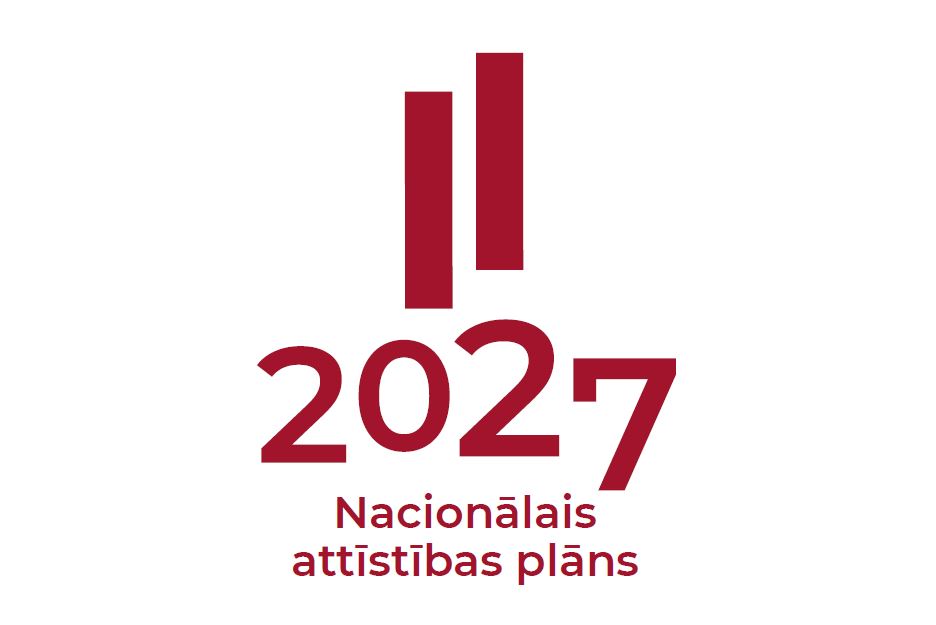 @LVnakotne